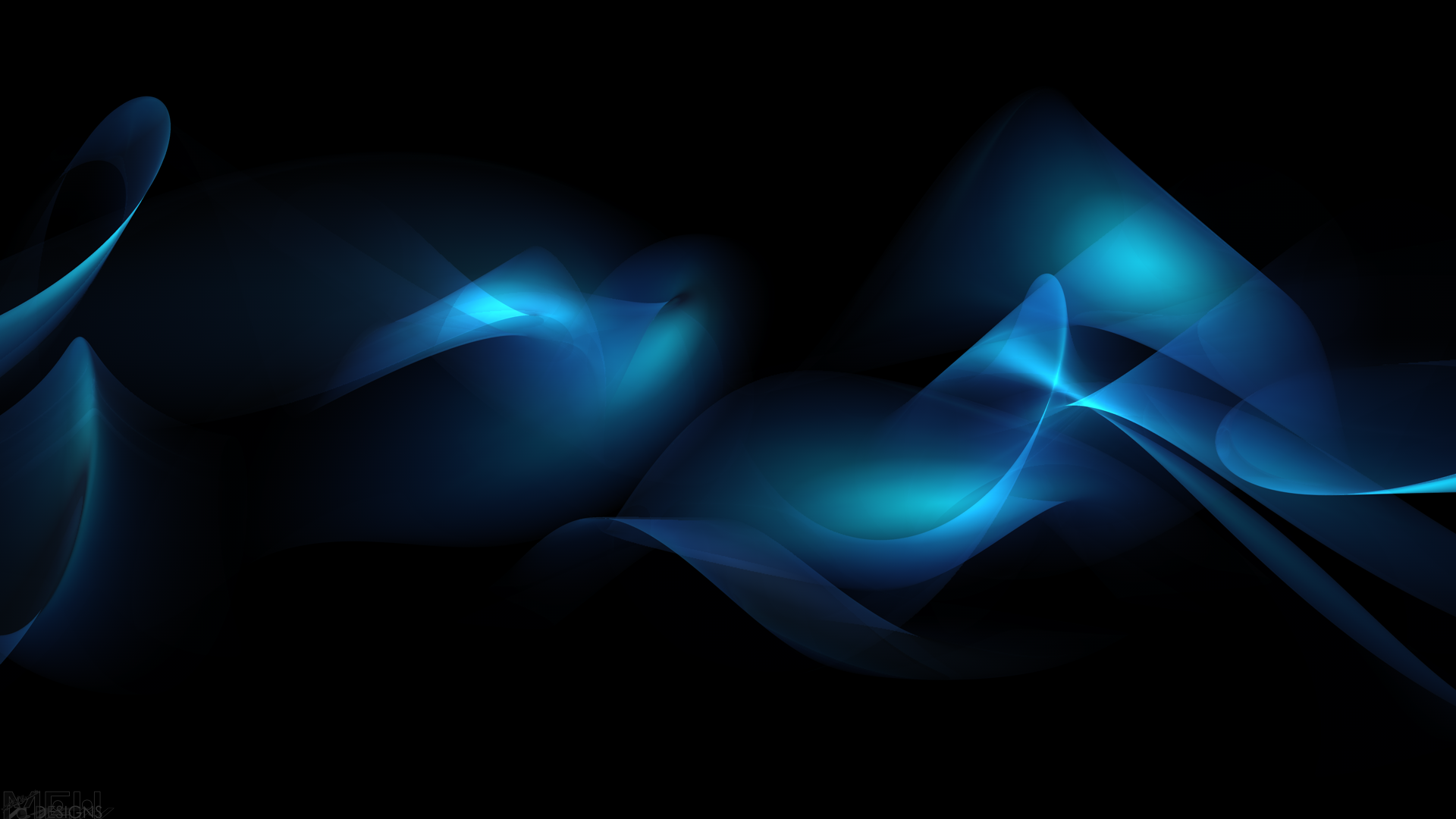 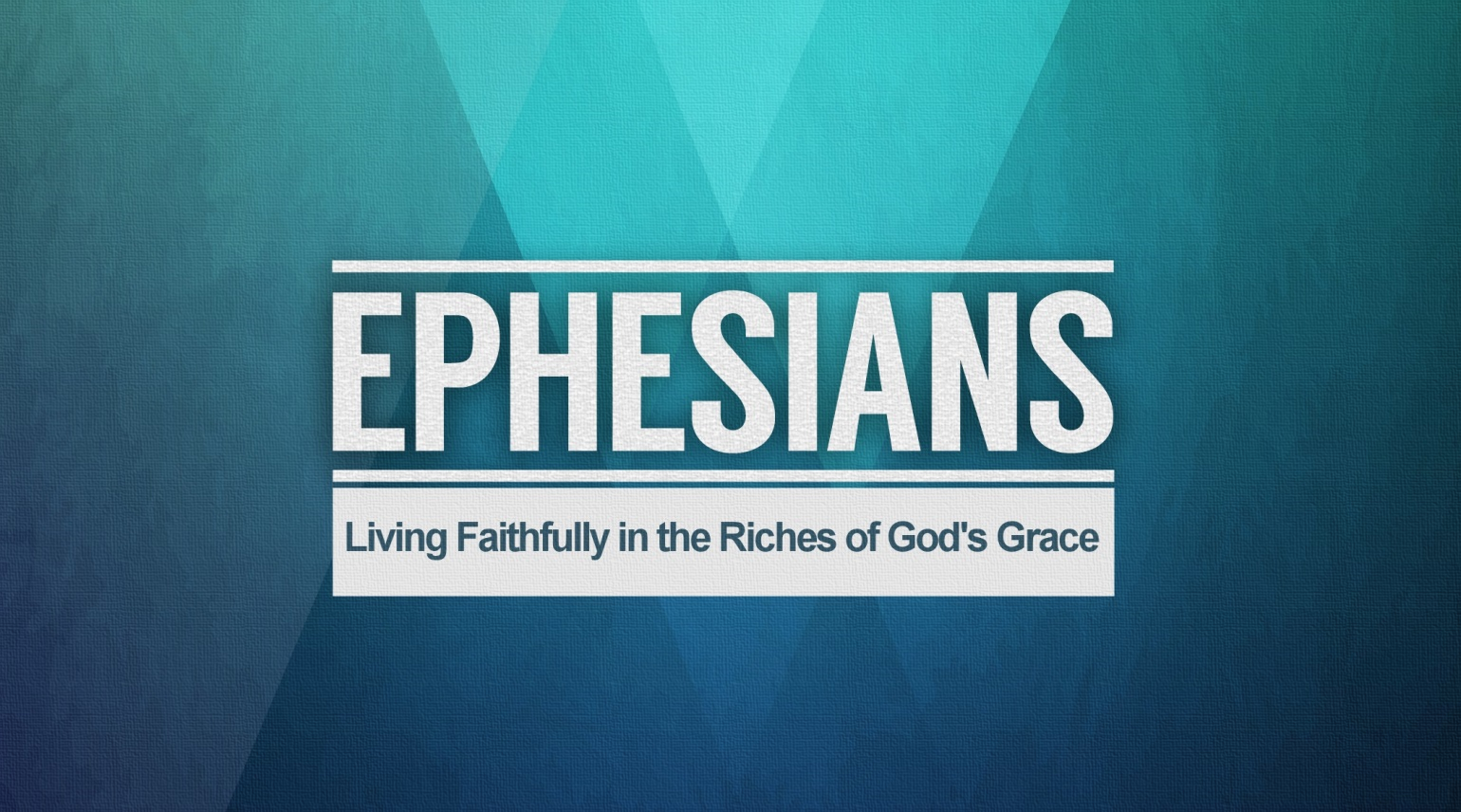 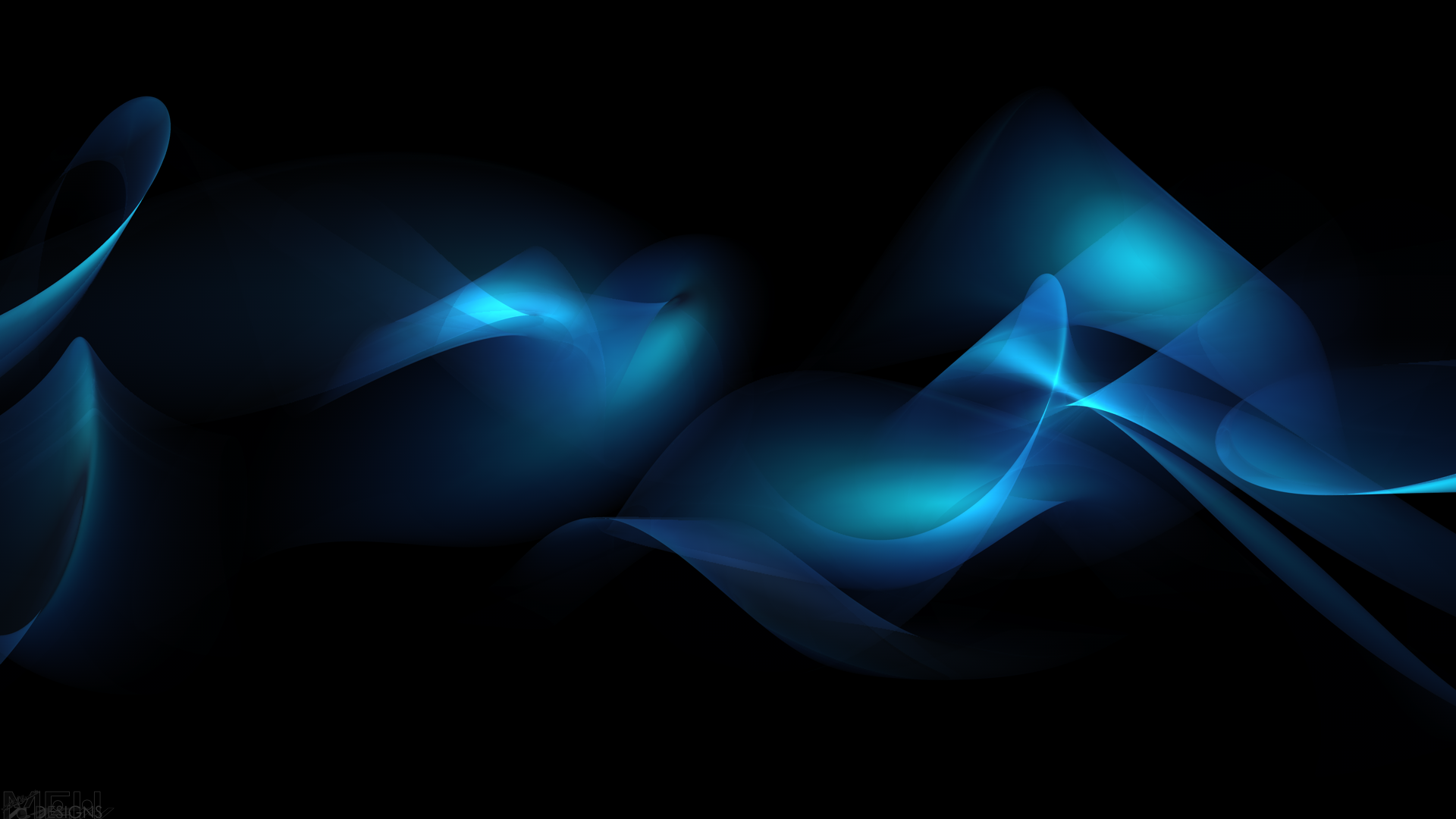 Ephesians 6:1-3
1 Children, obey your parents in the Lord, for this is right. 2 HONOR YOUR FATHER AND MOTHER (which is the first commandment with a promise), 3 SO THAT IT MAY BE WELL WITH YOU, AND THAT YOU MAY LIVE LONG ON THE EARTH.
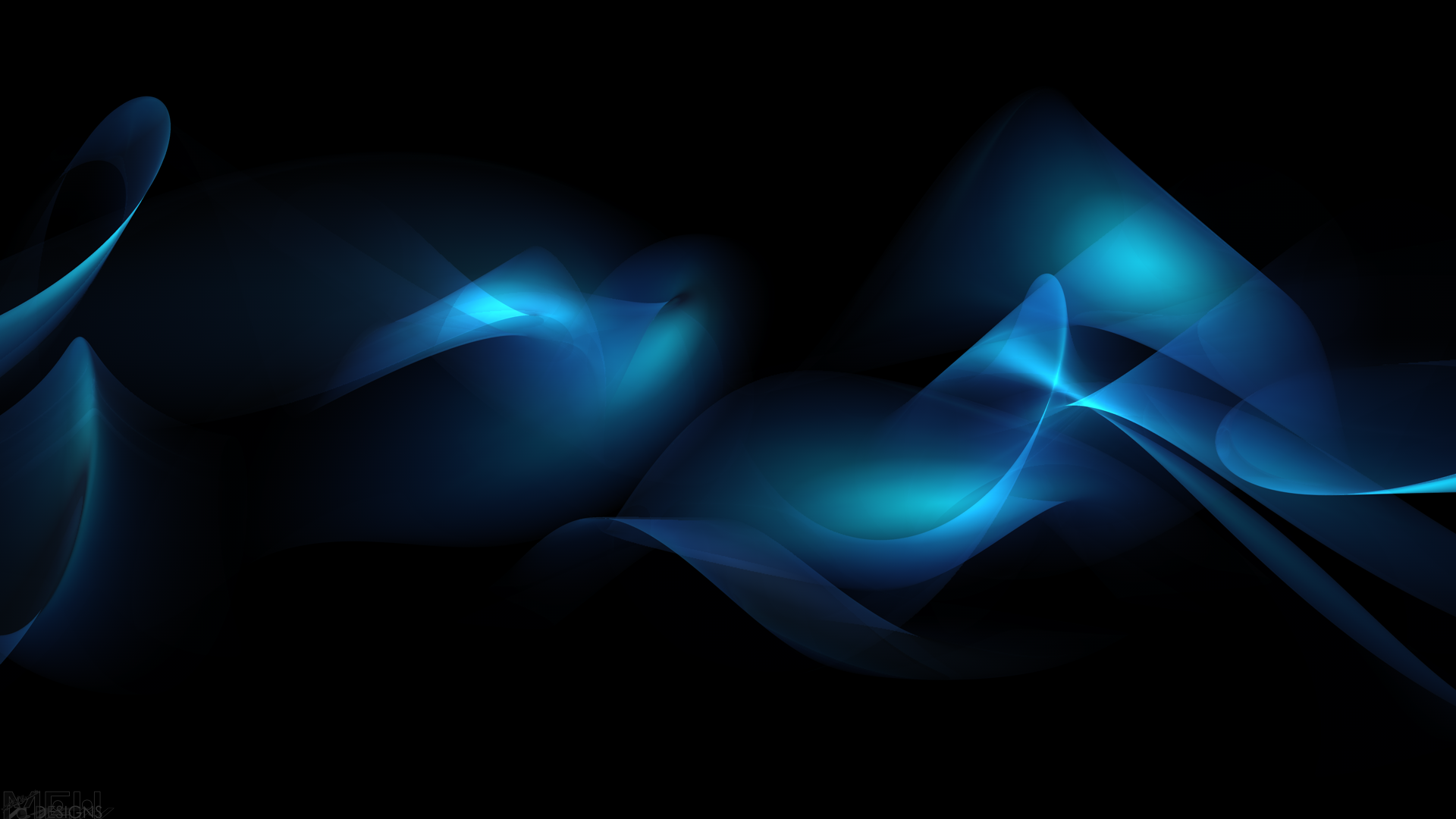 Ephesians 4:1
Therefore I, the prisoner of the Lord, implore you to walk [behave] in a manner worthy of the calling with which you have been called….
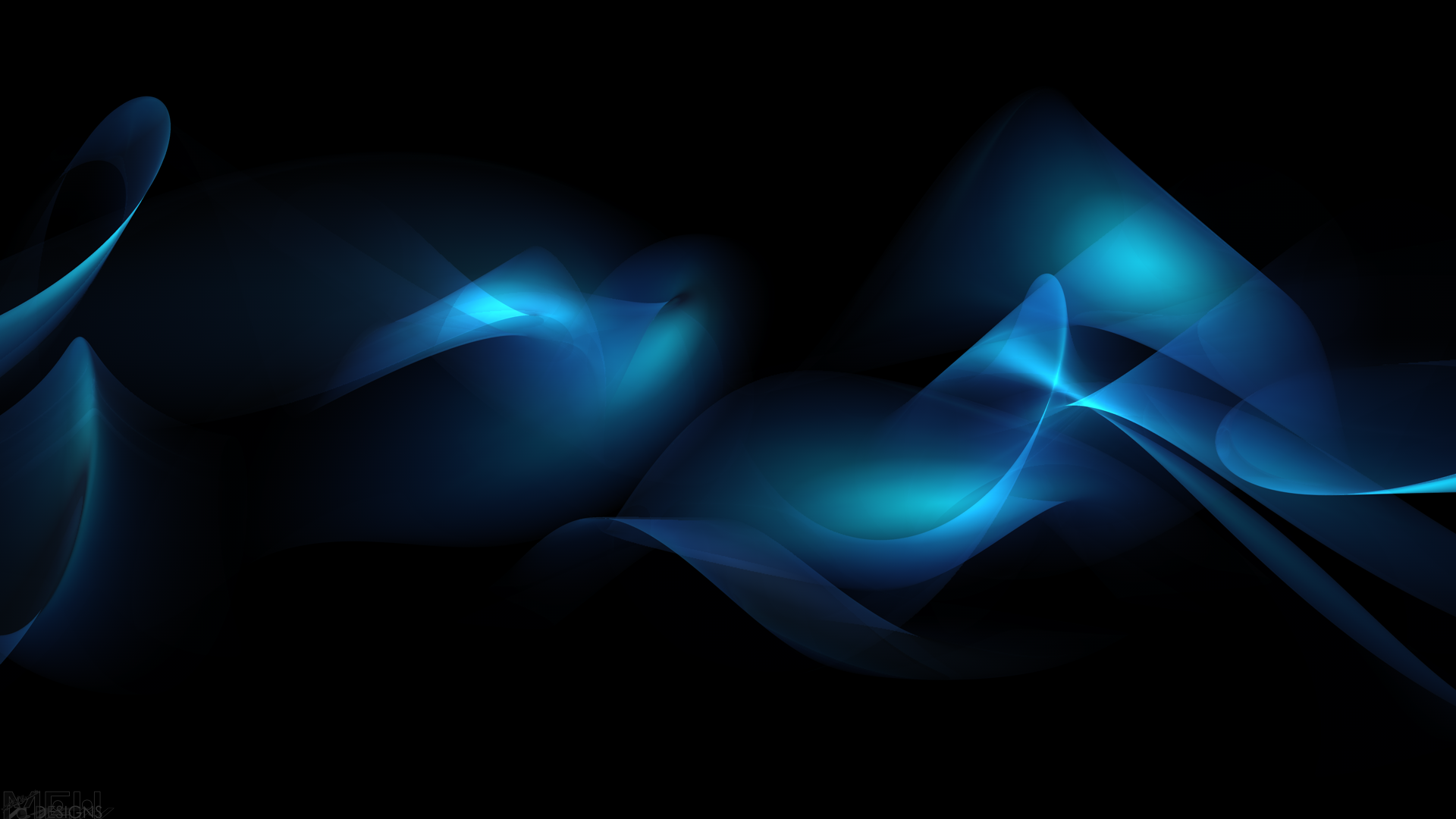 John 14:15
“If you love Me, you will keep My commandments”
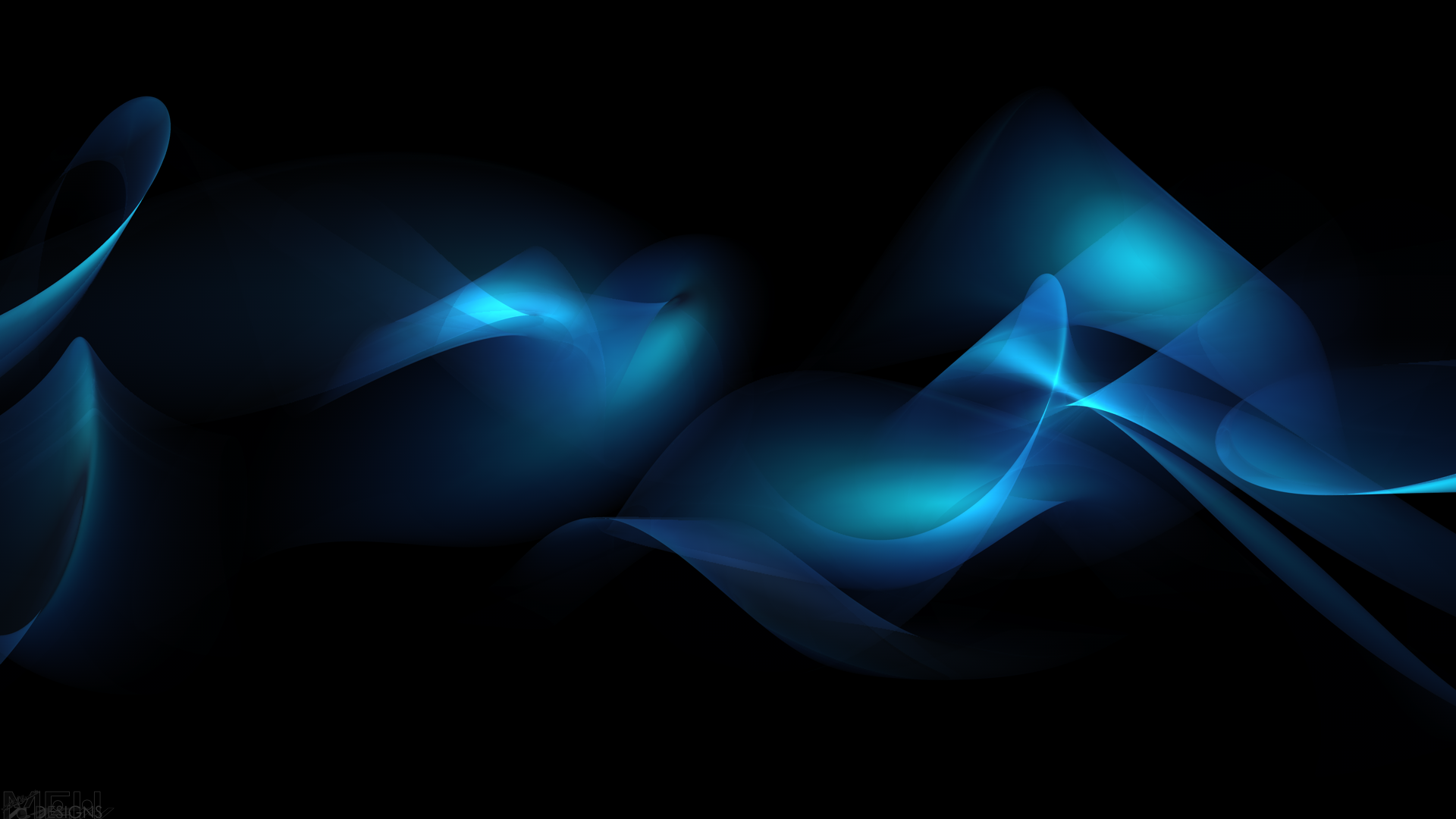 Galatians 5:22-23
22 But the fruit of the Spirit is love, joy, peace, patience, kindness, goodness, faithfulness, 23 gentleness, self-control; against such things there is no law.
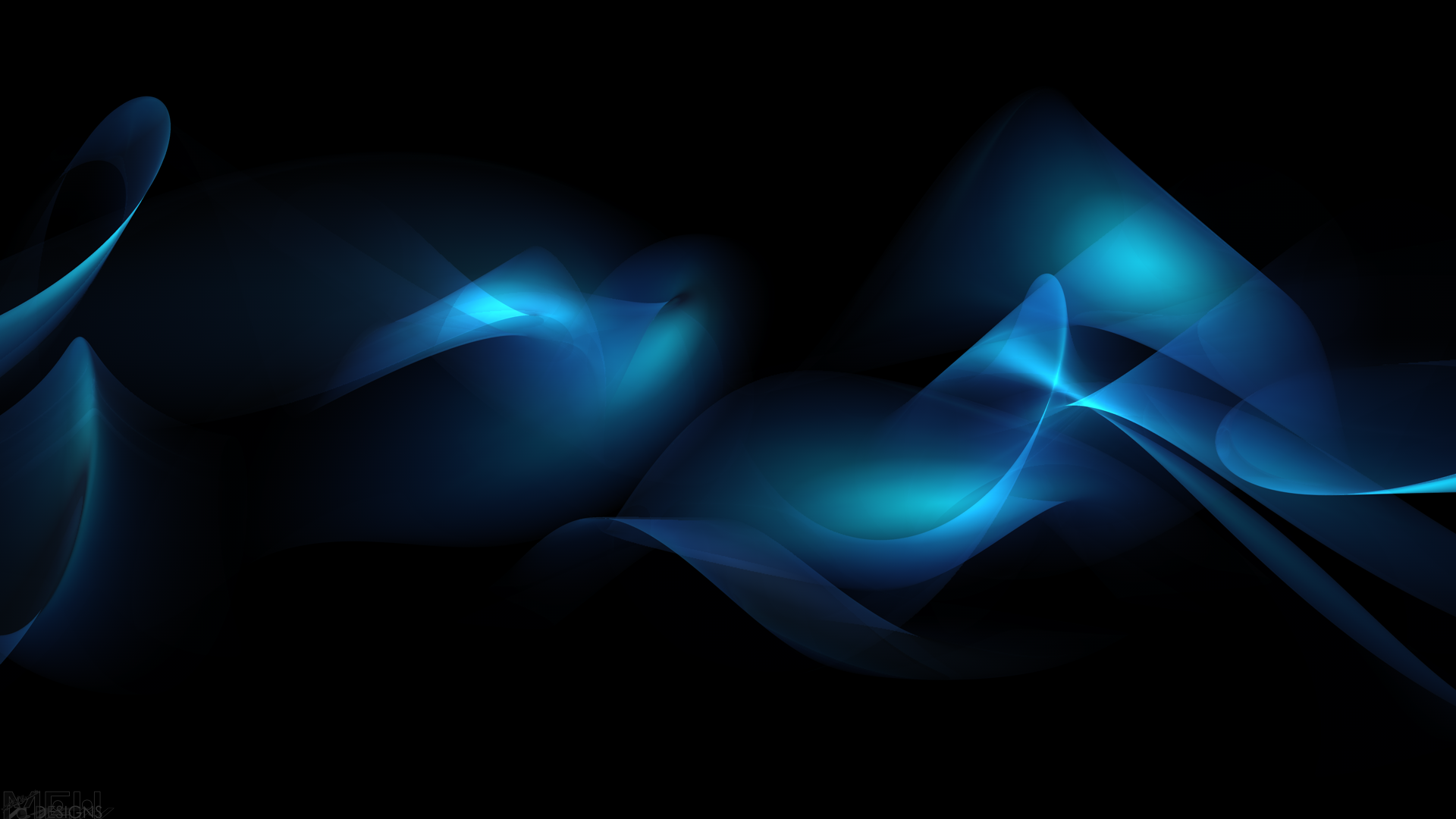 Thought
This is a call to the family of God to make every effort to ensure that our families are everything that God has called them to be.
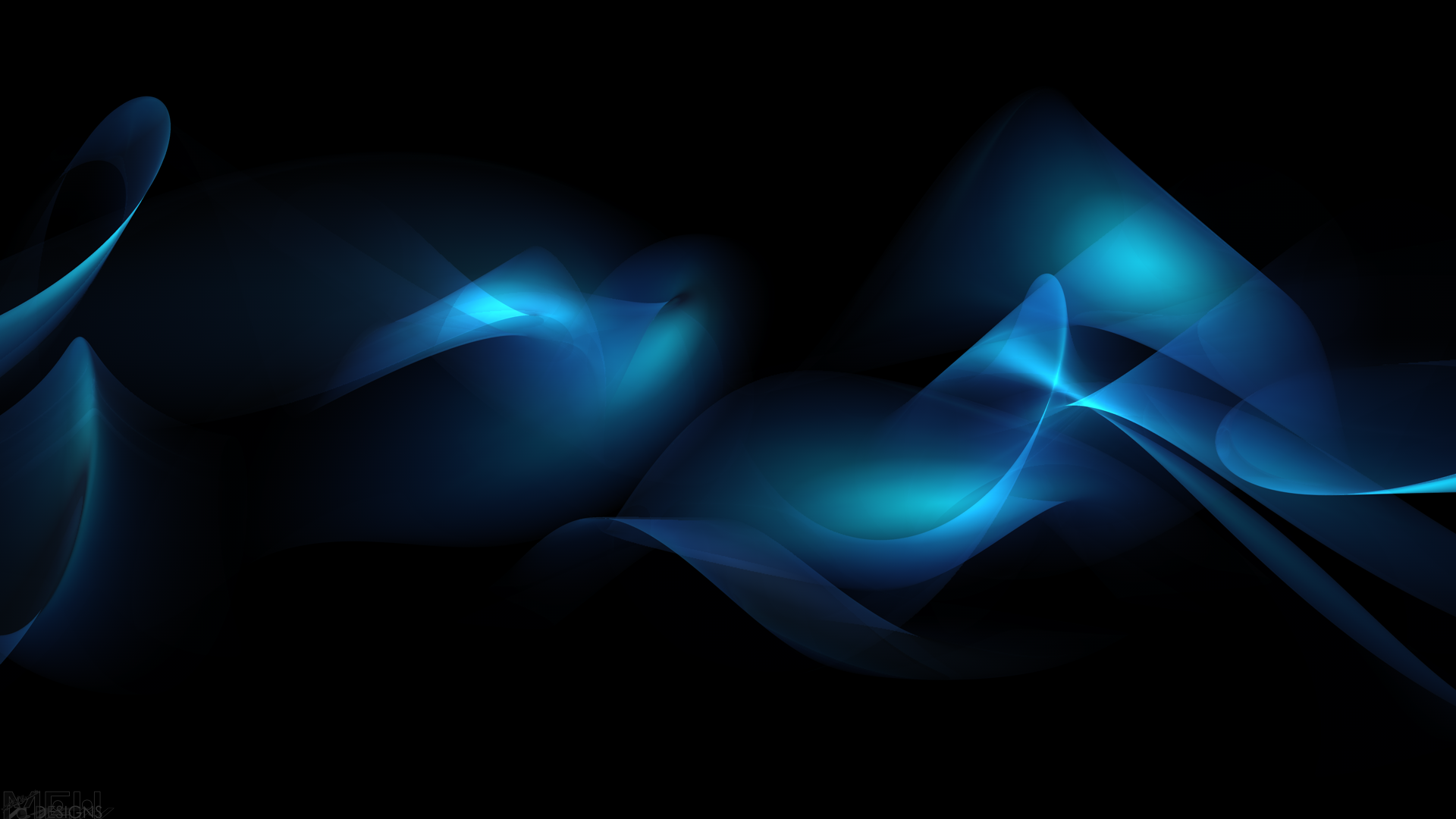 Big Idea of Ephesians 6:1-3
Children who obey, honor and love their parents lay a foundation for a more joyous, stable, and God-glorifying life.
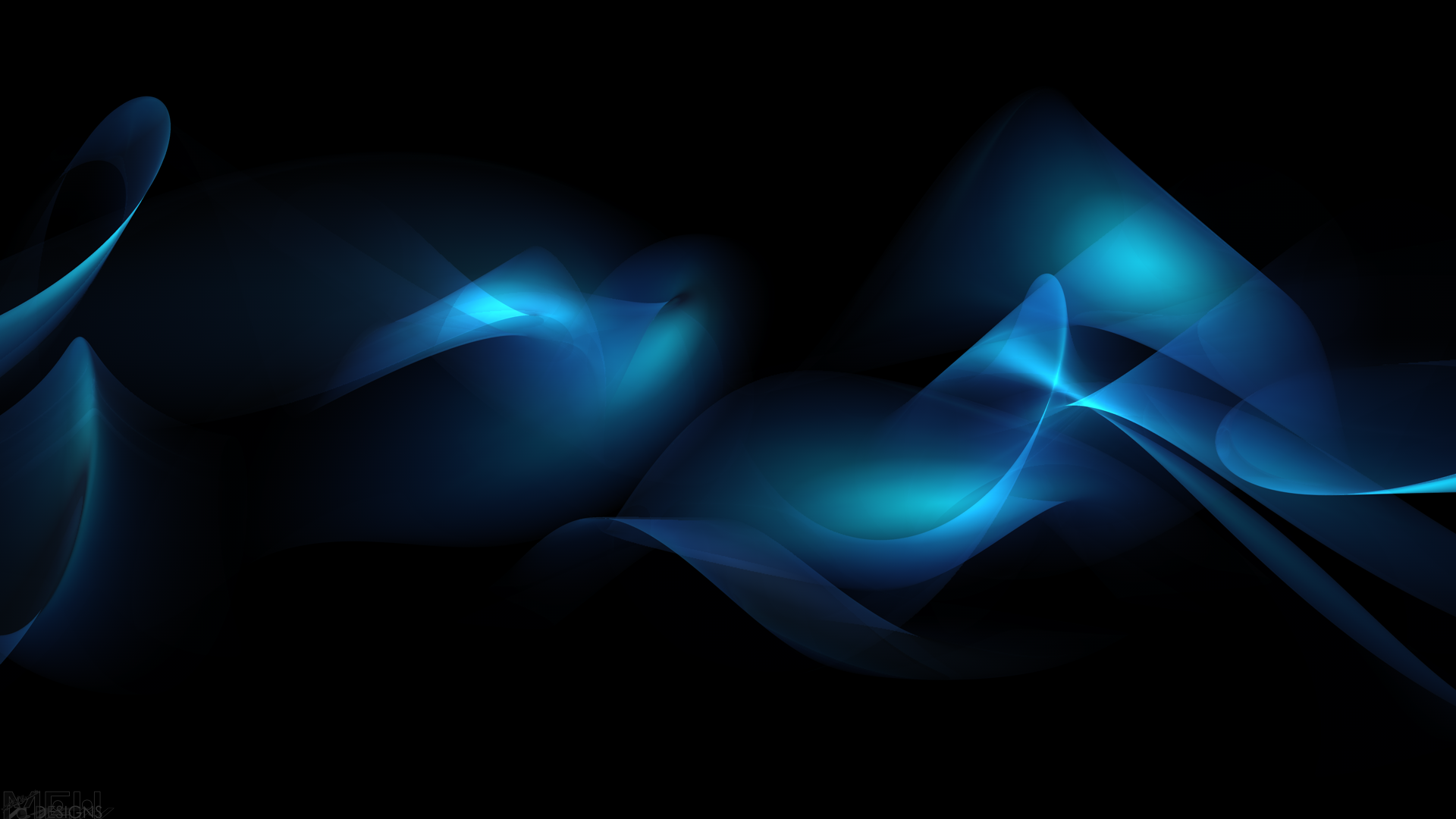 The Principle (6:1)
Children, obey your parents in the Lord, for this is right.
“obey” - “to submit to, to comply with, to heed, to follow directions and instructions.” It can literally mean to “hear under.”
It is fallen human nature to rebel against authority
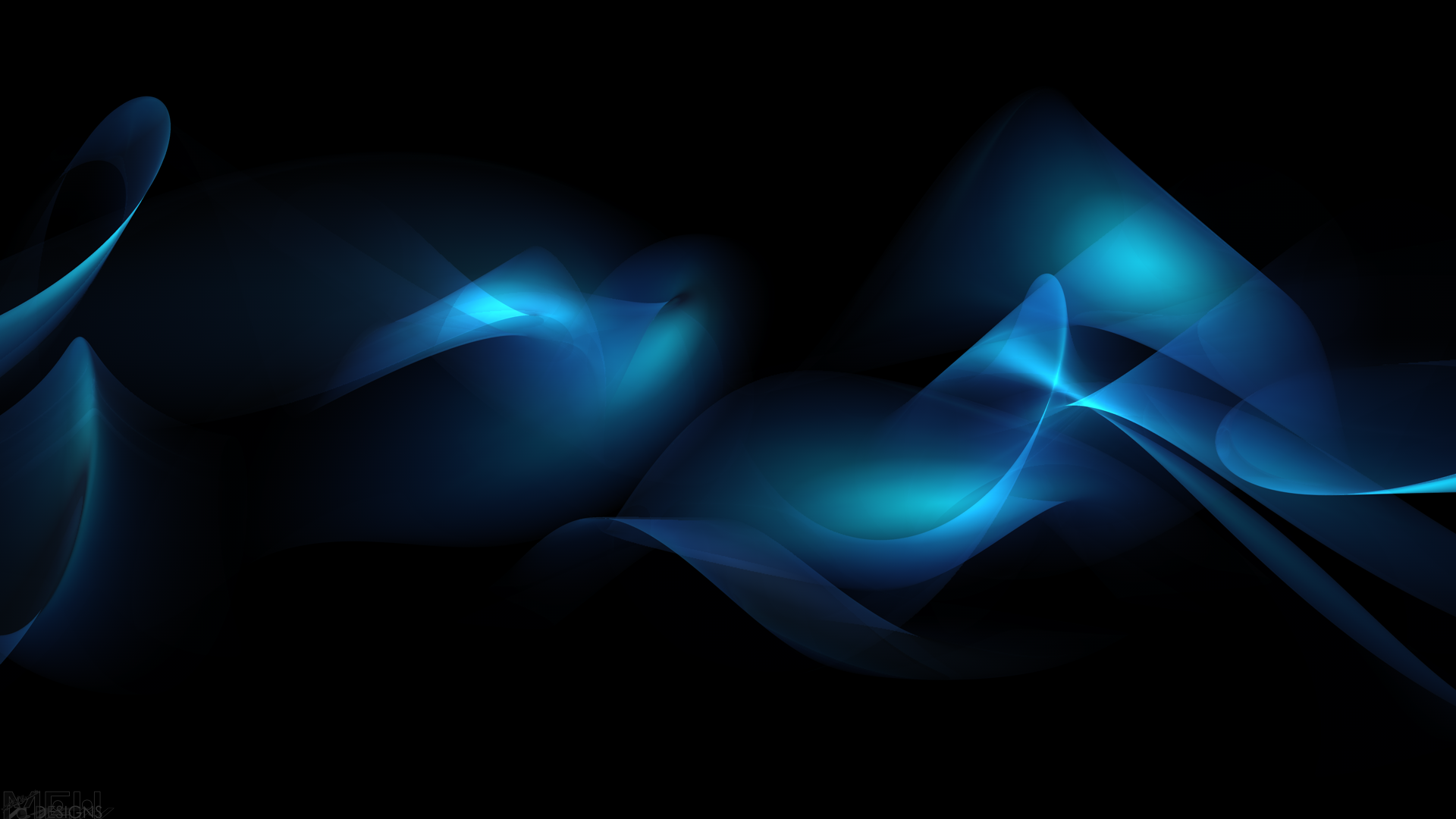 Matthew 18:6
“but whoever causes one of these little ones who believe in Me to stumble, it would be better for him to have a heavy millstone hung around his neck, and to be drowned in the depth of the sea.”
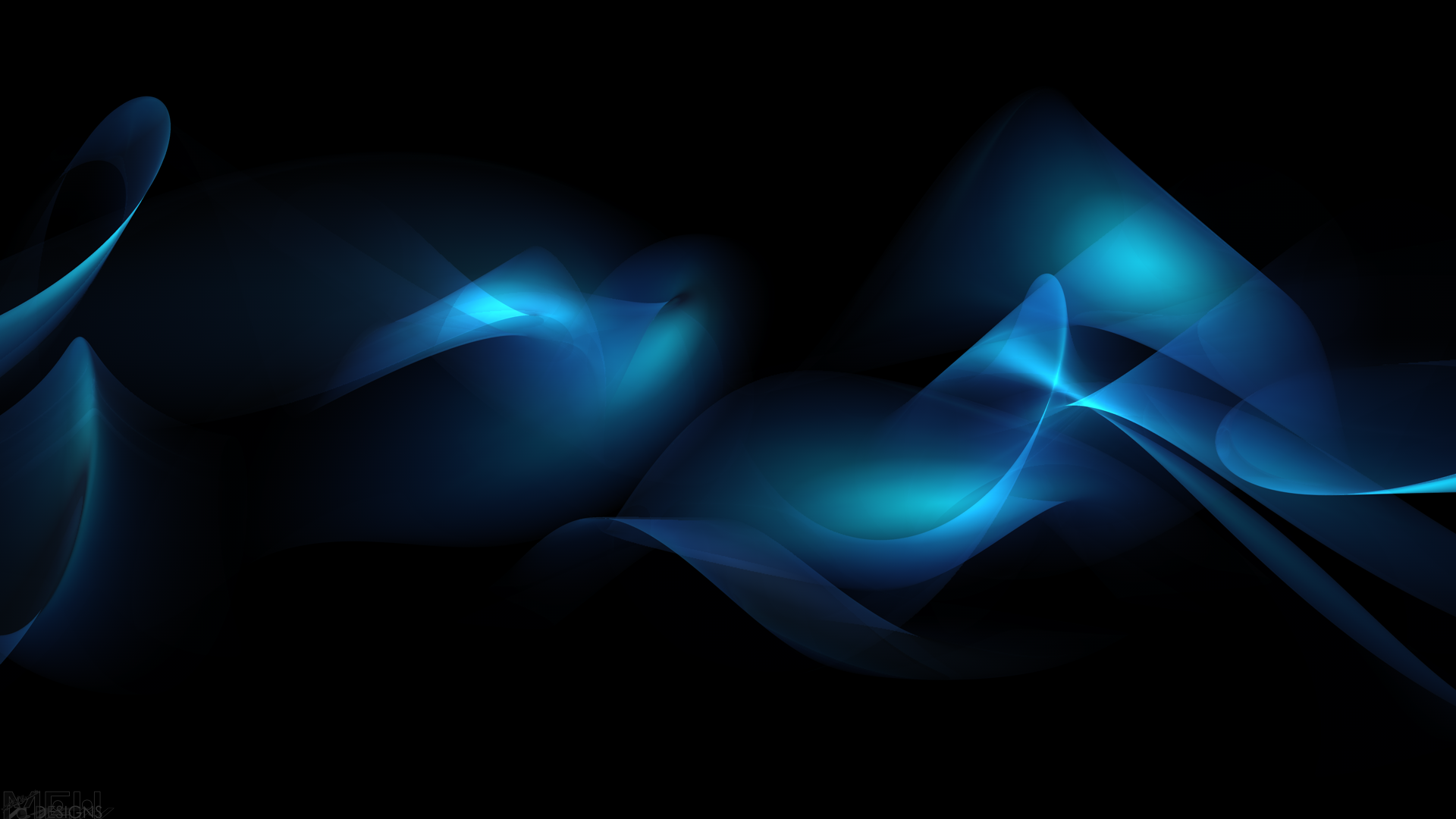 The Precept (6:2)
HONOR YOUR FATHER AND MOTHER (which is the first commandment with a promise)
The principle to live by (verse 1) 
is based upon the precept of God’s Word (verse 2)
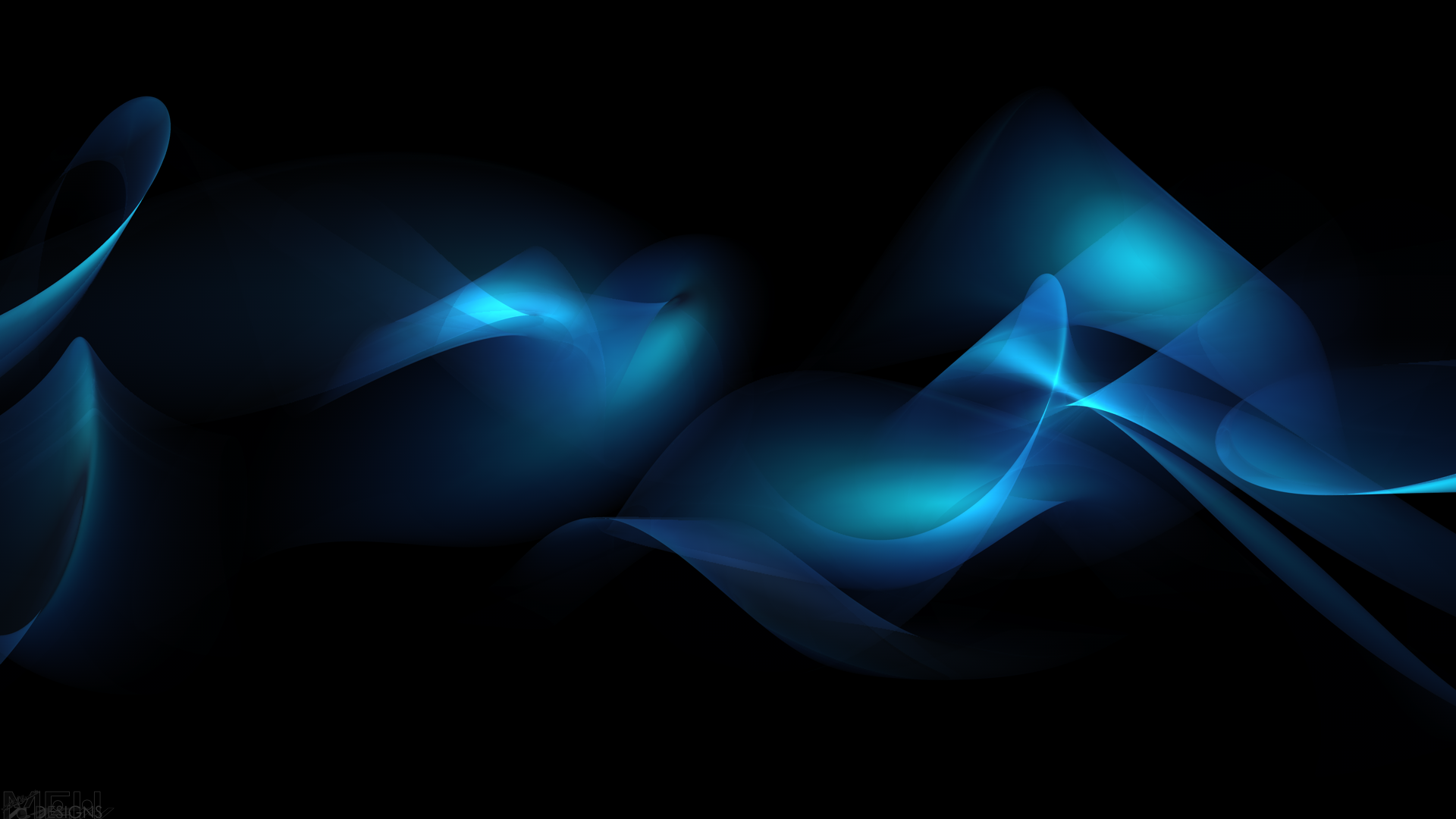 The Decalogue – Exodus 20:1-17
I am the LORD your God…You shall have no other gods before Me
You shall not make for yourself an idol, or any likeness of what is in heaven above or on the earth beneath or in the water under the earth…I am the LORD your God 
You shall not take the name of the LORD your God in vain
Remember the sabbath day, to keep it holy…a sabbath of the LORD your God 
Honor your father and your mother, that your days may be prolonged in the land which the LORD your God gives you
You shall not murder
You shall not commit adultery
You shall not steal
You shall not bear false witness against your neighbor
You shall not covet
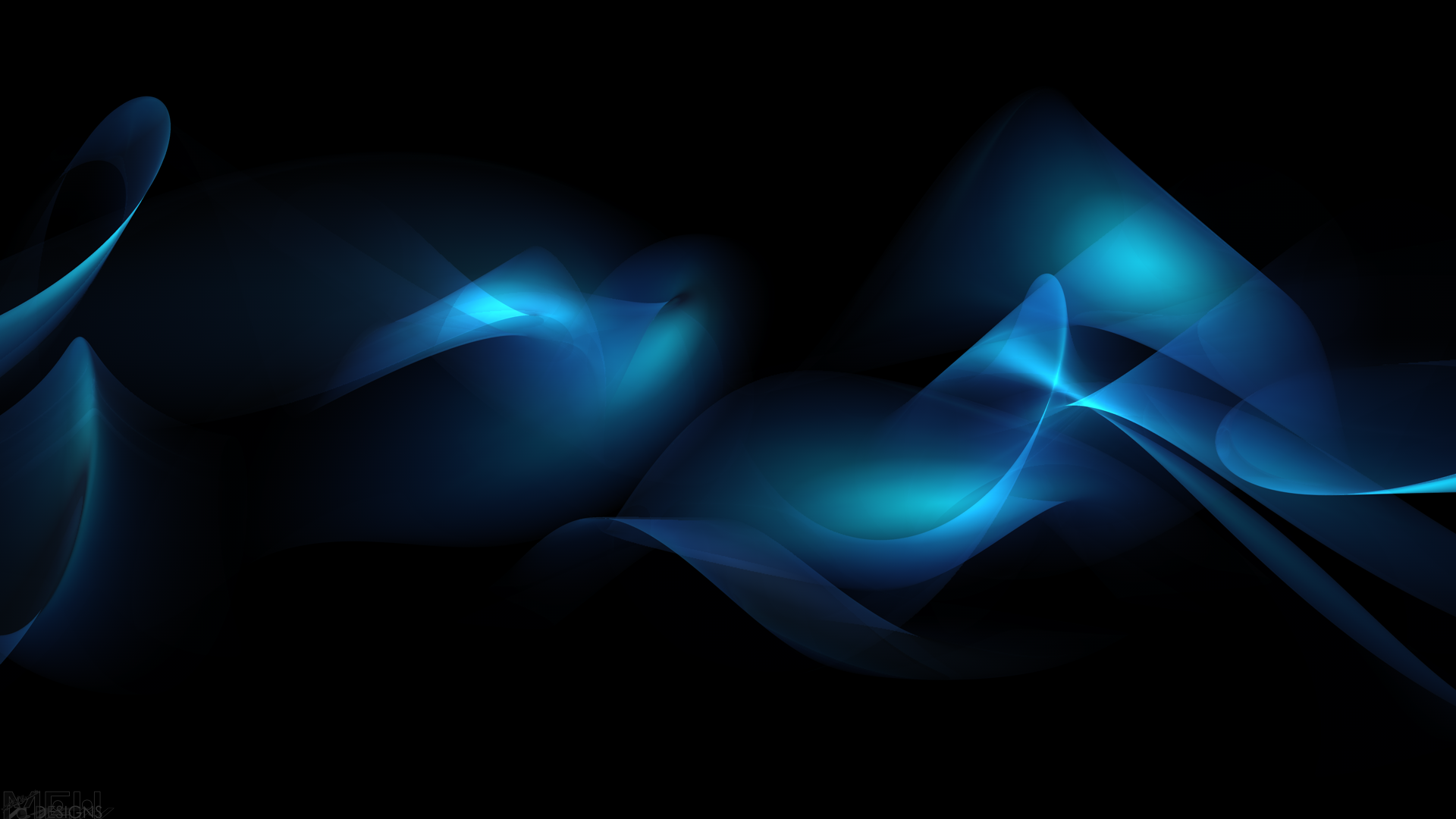 Leviticus 19:2-4
2 “Speak to all the congregation of the sons of Israel and say to them, 'You shall be holy, for I the LORD your God am holy. 3 'Every one of you shall reverence his mother and his father, and you shall keep My sabbaths; I am the LORD your God. 4 'Do not turn to idols or make for yourselves molten gods; I am the LORD your God.”
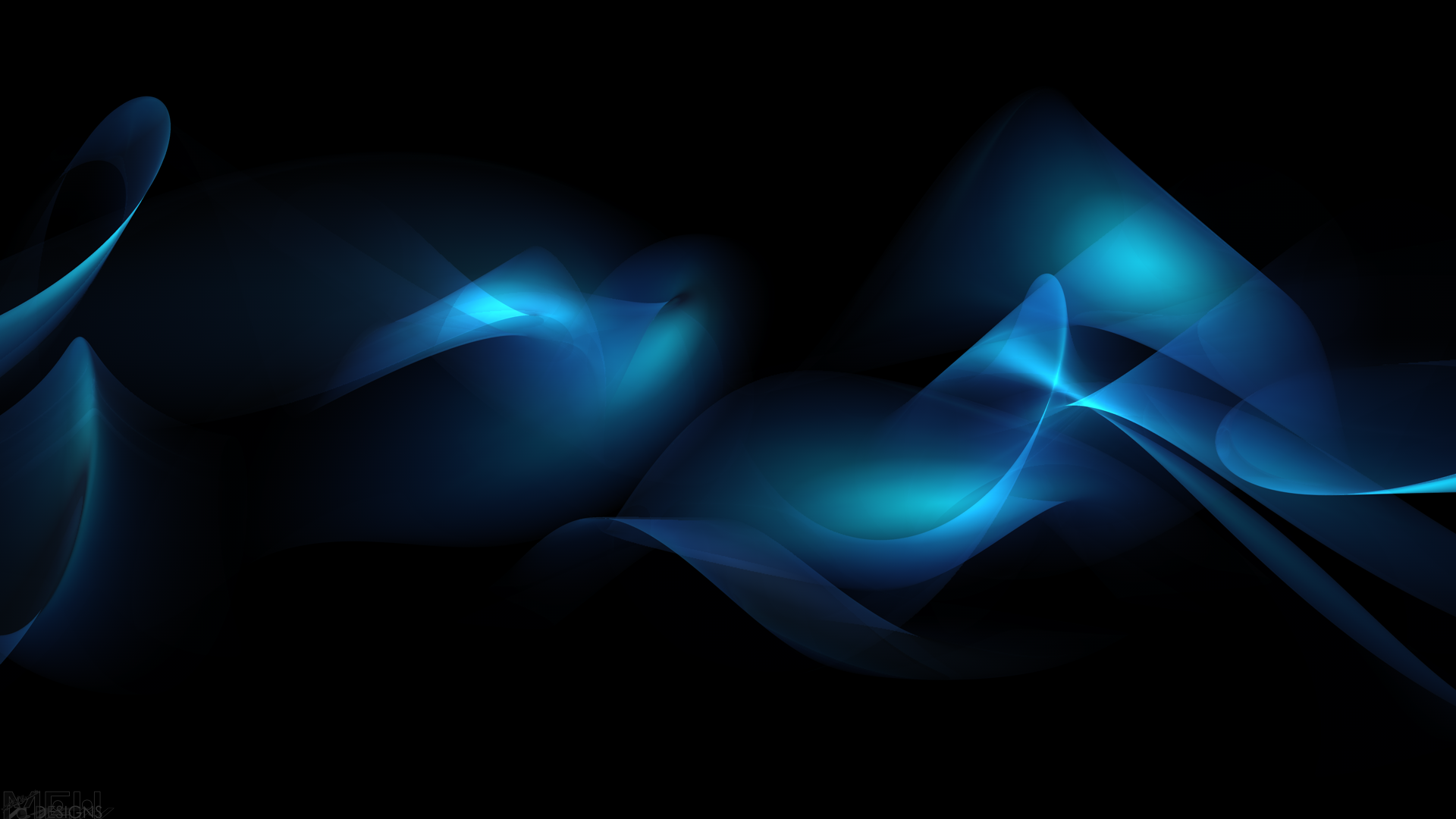 Leviticus 20:9
“If there is anyone who curses his father or his mother, he shall surely be put to death; he has cursed his father or his mother, his bloodguiltiness is upon him.”
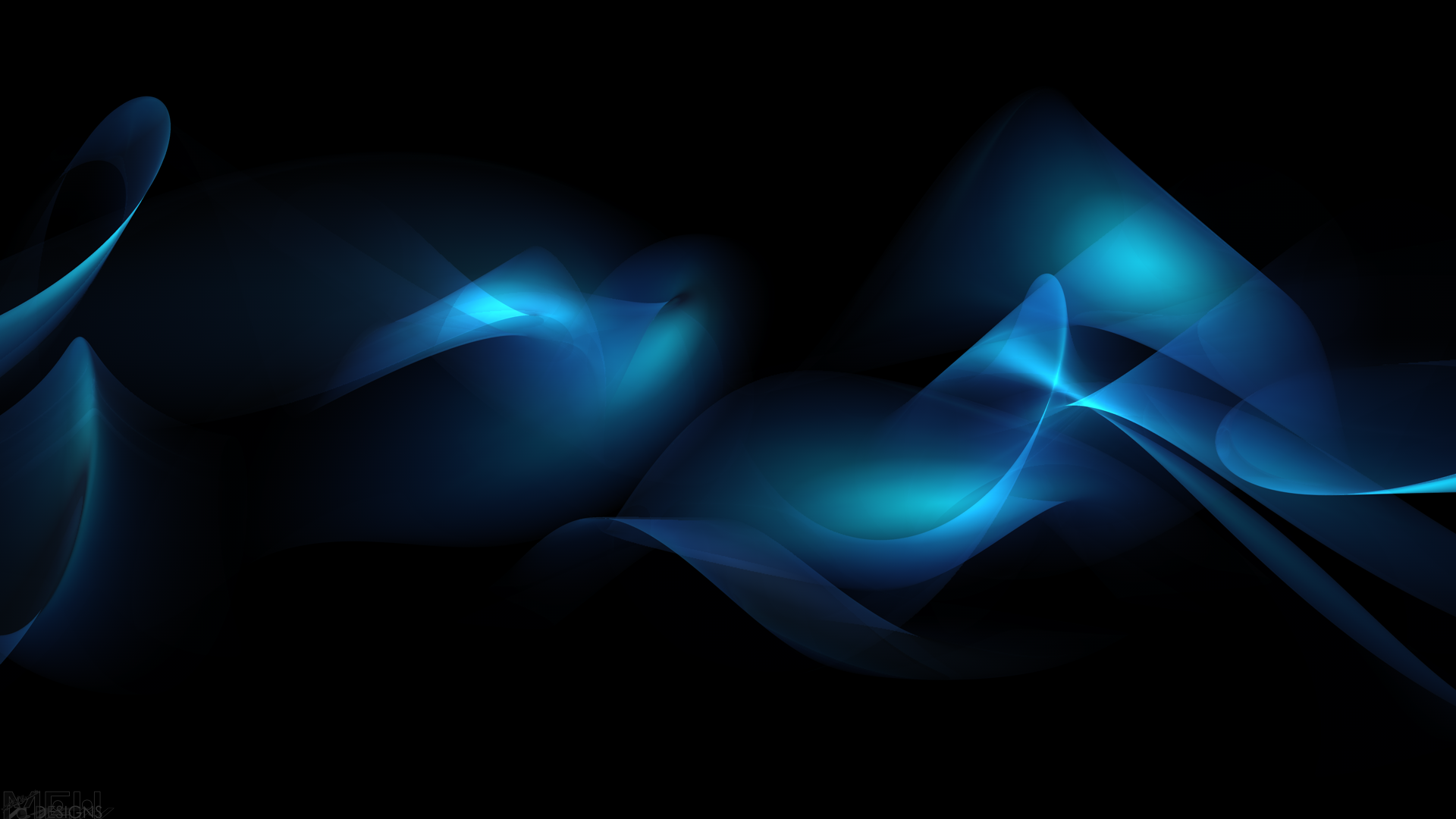 The Precept (6:2)
HONOR YOUR FATHER AND MOTHER (which is the first commandment with a promise)
“honor” means “to respect, to revere, to hold in high regard, to fix the value.”
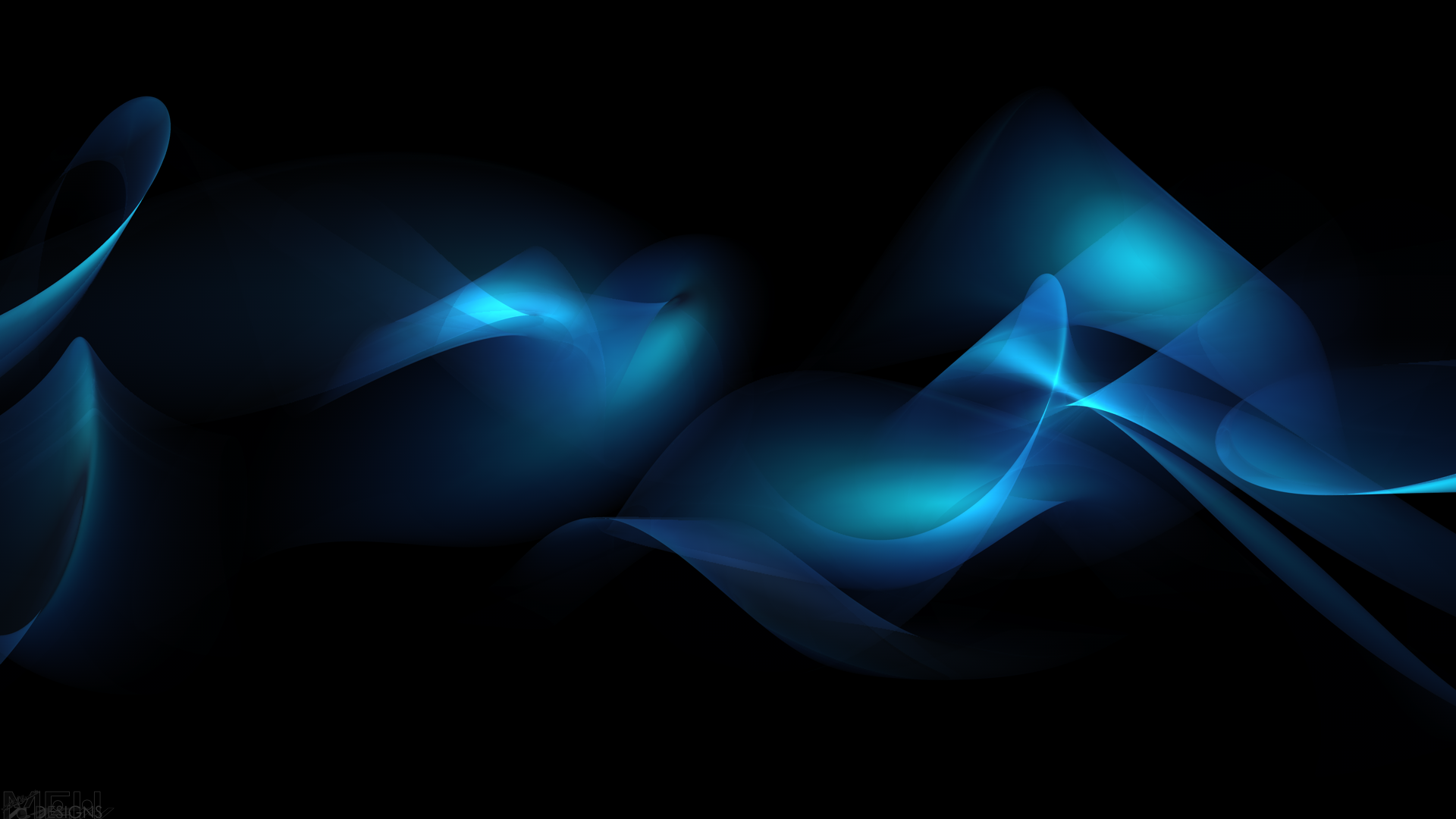 2 Timothy 3:1-4
“1…that in the last days difficult times will come. 2 For men will be lovers of self, lovers of money, boastful, arrogant, revilers, disobedient to parents, ungrateful, unholy, 3 unloving, irreconcilable, malicious gossips, without self-control, brutal, haters of good, 4 treacherous, reckless, conceited, lovers of pleasure rather than lovers of God…”
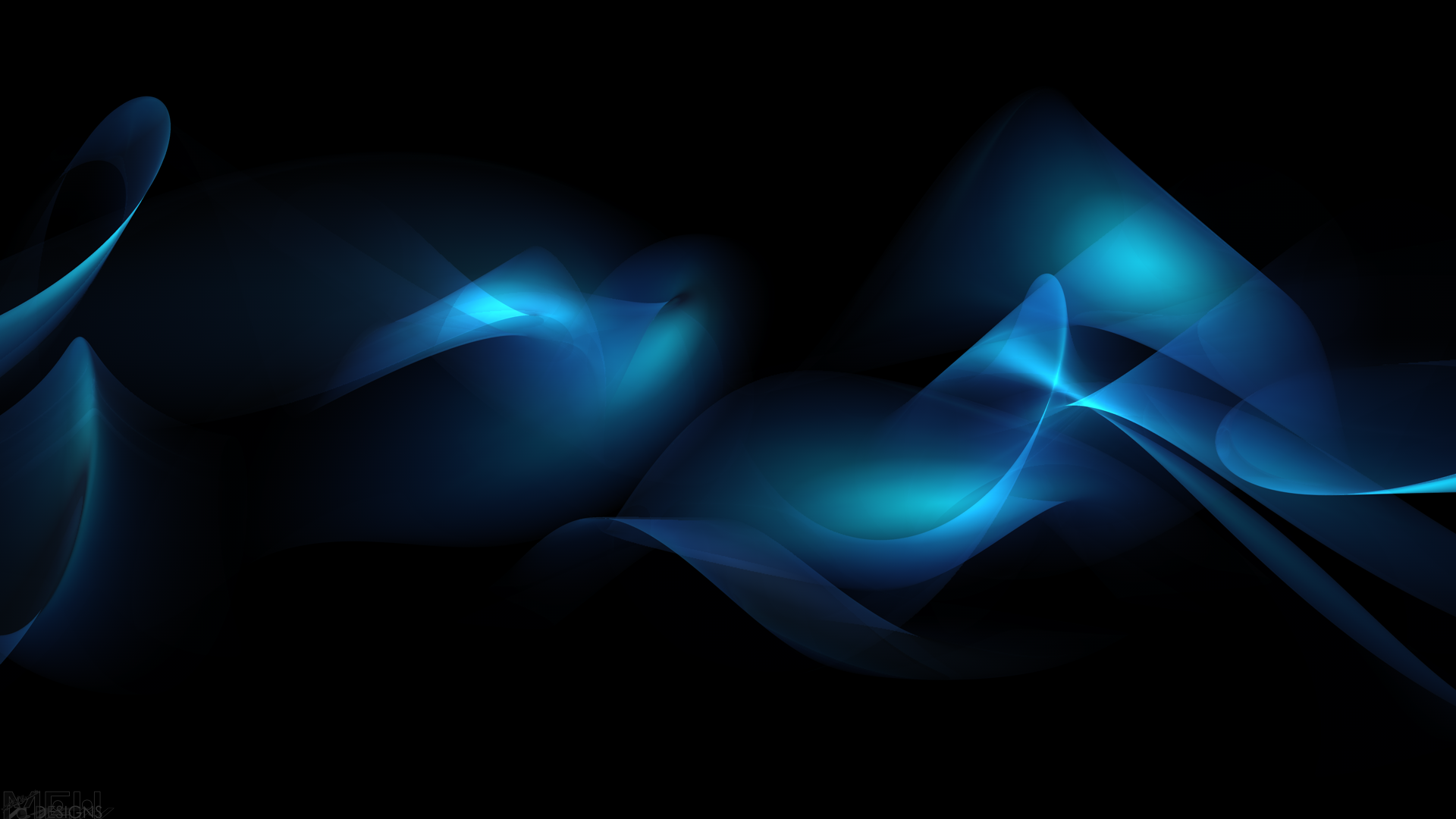 The Promise (6:3)
SO THAT IT MAY BE WELL WITH YOU, AND THAT YOU MAY LIVE LONG ON THE EARTH.
Verse 3 points to a quality of life and a quantity of life…
Children who obey, honor and love their parents lay a foundation for a more joyous, stable, and God-glorifying life.
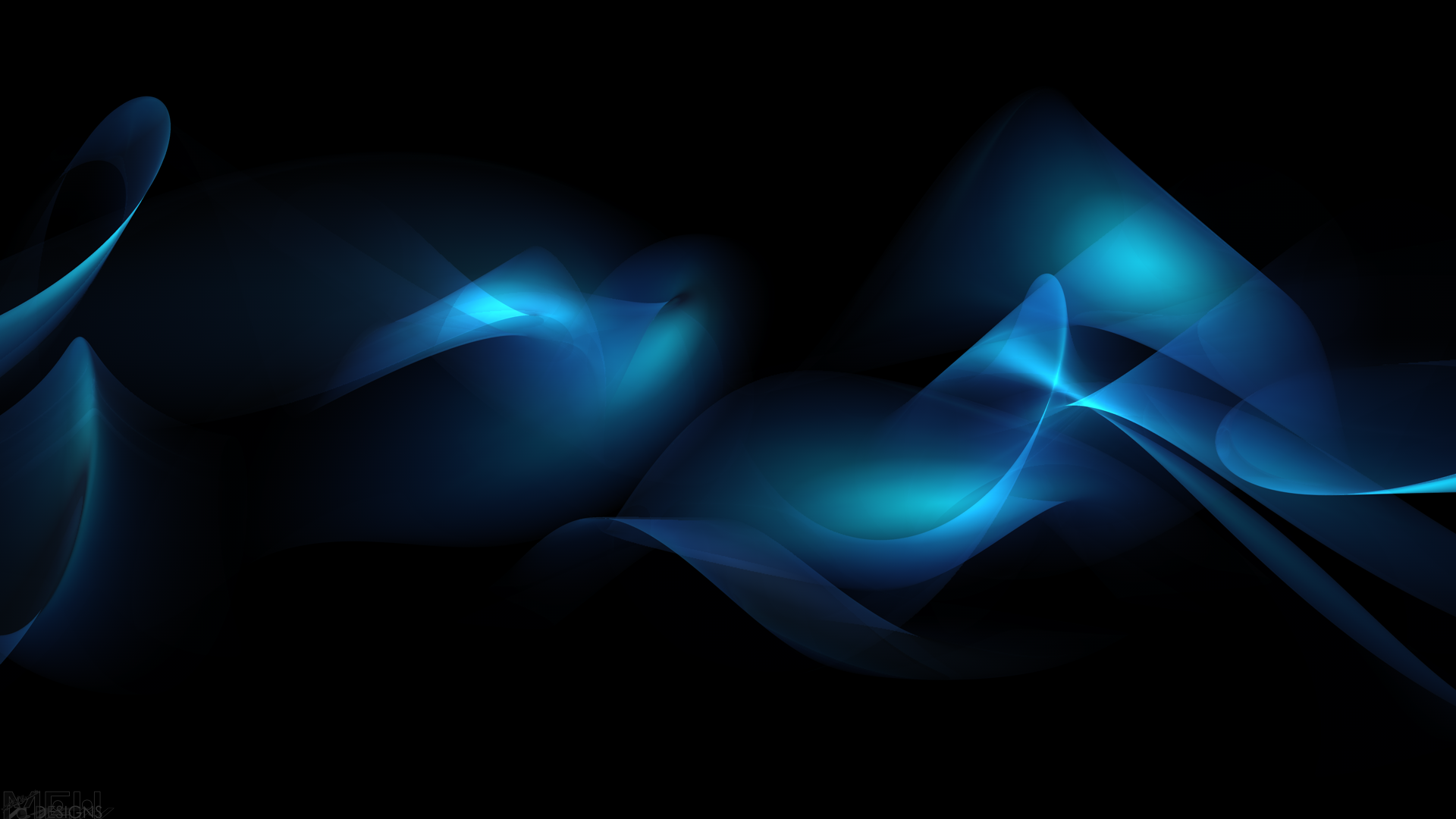 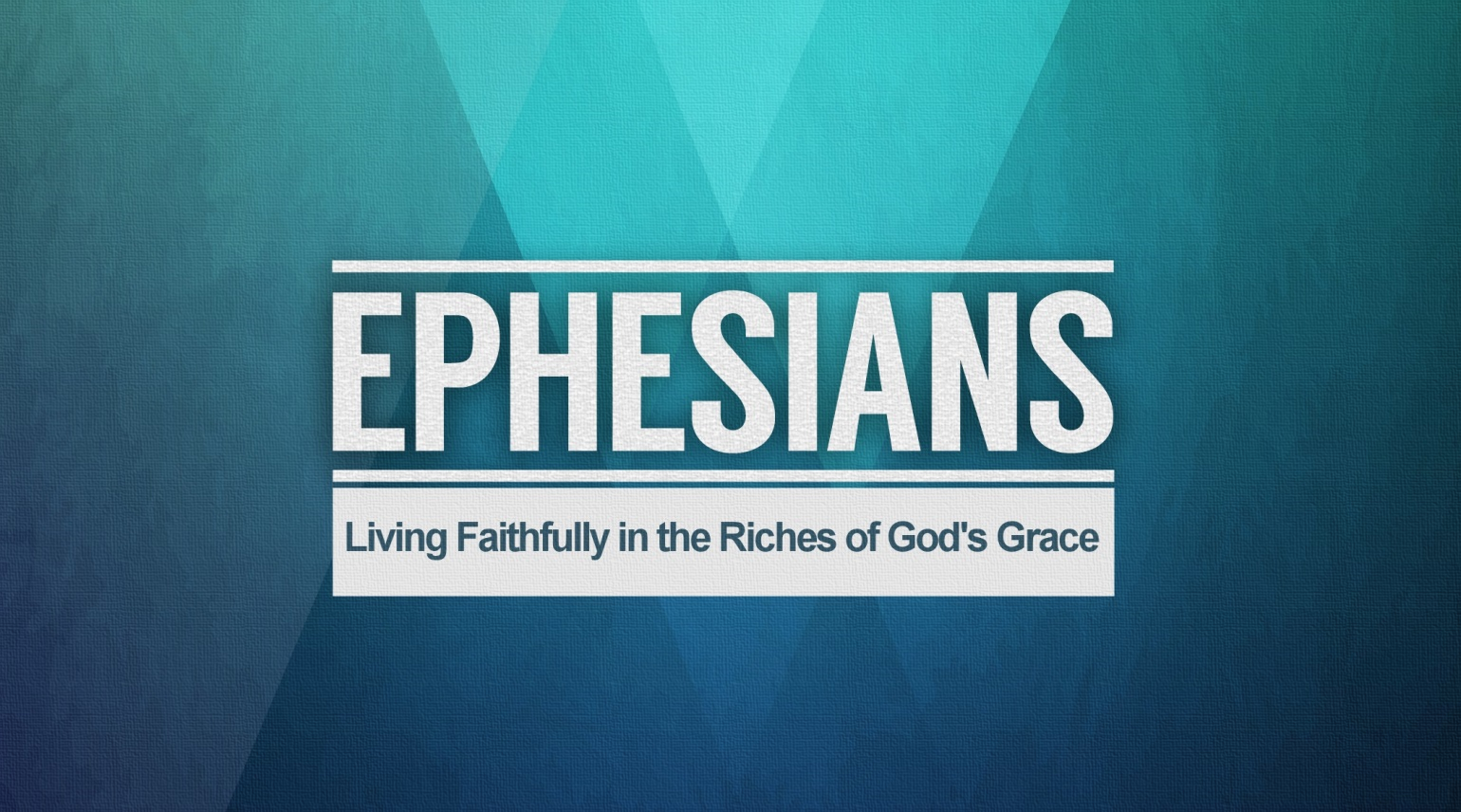